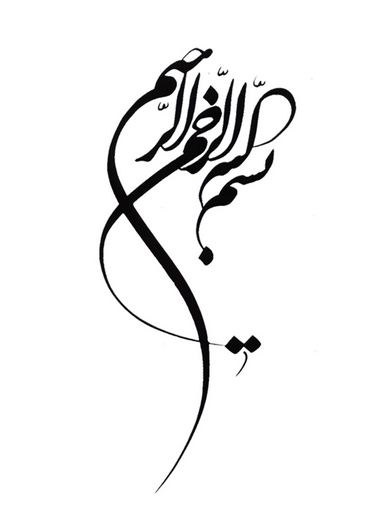 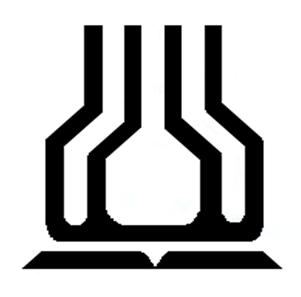 برنامه عملیاتی گروه رادیوآنکولوژی
دانشگاه علوم پزشکی و خدمات بهداشتی درمانی
جندی شاپور اهواز
دانشکده پزشکی
سال 1402
مقدمه
گروه آموزشی  رادیوآنکولوژی دانشکده پزشکی در حال حاضردر مرکز آموزشی، پژوهشی و درمانی بیمارستان گلستان واقع شده است. کل مساحت فضای فیزیکی گروه حدود 500 متر مربع می باشد، گروه دارای تعداد  1 کلاس درس ، صفر سالن کنفرانس،صفر سالن جلسات است در حال حاضر شامل 4 نفر عضو هیئت علمی و 8 نفر متخصص در رشته های رادیوآنکولوژی می باشد که تدریس و آموزش تئوری و بالینی کلیه دروس مربوط به بخش رادیوتراپی دانشجویان پزشکی  و کارشناسی  پرتودرمانی را عهده دار هستند. این گروه در مجموع دارای حدود 40 تخت فعال و دارای بخش های شیمی درمانی ورادیوتراپی و براکی تراپی است.   بیماران در درمانگاه رادیوآنکولوژی گلستان و درمانگاه فوق تخصصی و اورژانس ویزیت شده و در بخشهای تخصصی رادیوآنکولوژی سرپائی درمان می شوند. متوسط بار مراجعه روزانه بیمار به درمانگاه تخصصی 120-100 نفر‌، و بستری  سرپایی در بخش ها ....... نفر می باشد. آموزش های تئوری و بالینی کارآموزان و و دستیاران بخش رادیوآنکولوژی هم در همین مرکز انجام می گیرد. کارآموزان بصورت گروه های چند نفره در سال 4 و 5 پزشکی وارد این بخش می شوند و در طی یک دوره5 جلسه در ماه به فراگیری دروس مربوطه می پردازند. آموزشهای تئوری در کلاس درس و آموزشهای بالینی بر بالین بیماران،درمانگاه، کارگاه مهارتهای بالینی، ودستگاه های رادیوتراپی انجام می گیرد.
برنامه های آموزشی دستیاران نیز در دوره های5 ساله برگزار می گردد. در هر نیمسال تحصیلی بطور متوسط تعداد 60 دانشجوی دوره کارآموزی و تعداد 3 دانشجوی دستیاری‌ توسط گروه رادیوآنکولوژی این مرکز آموزش می بینند.
تحلیل شاخص آموزشی گروه
تحلیل شاخص پژوهشی گروه
تحلیل شاخص ارزشیابی فراگیران گروه رادیوآنکولوژی
تعیین نقاط قوت و نقاط ضعف
فرصت ها و تهدید ها
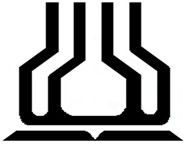